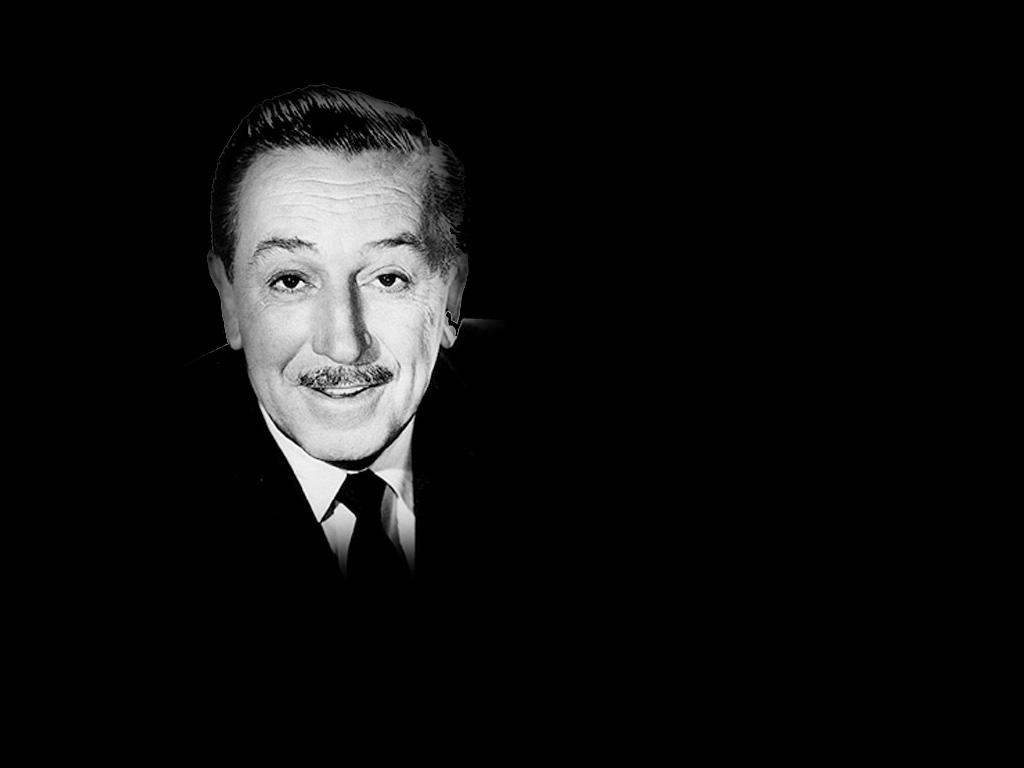 “You can design and create, and build the most wonderful place in the world. But it takes people to make the dream a reality.”Walt Disney